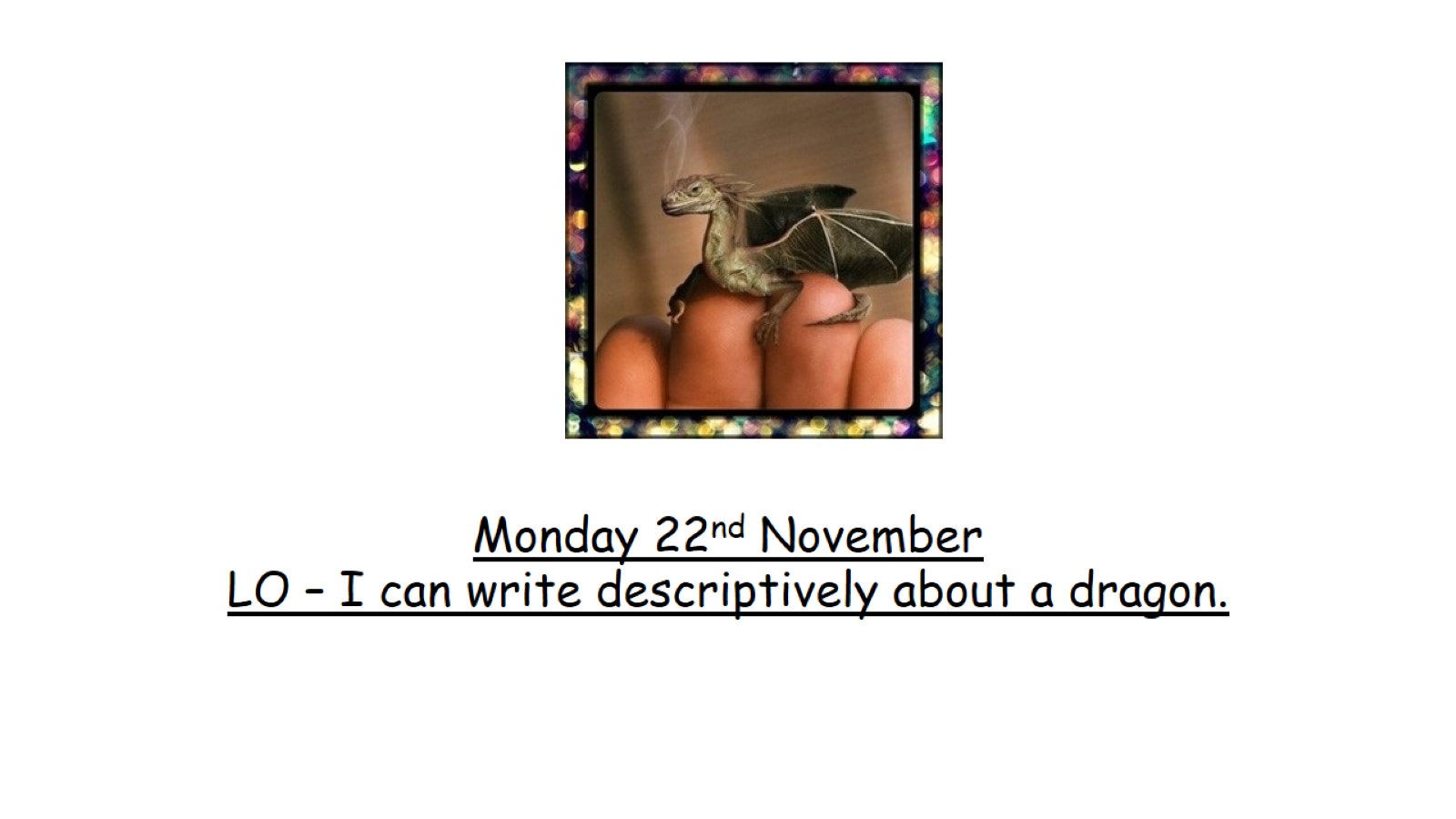 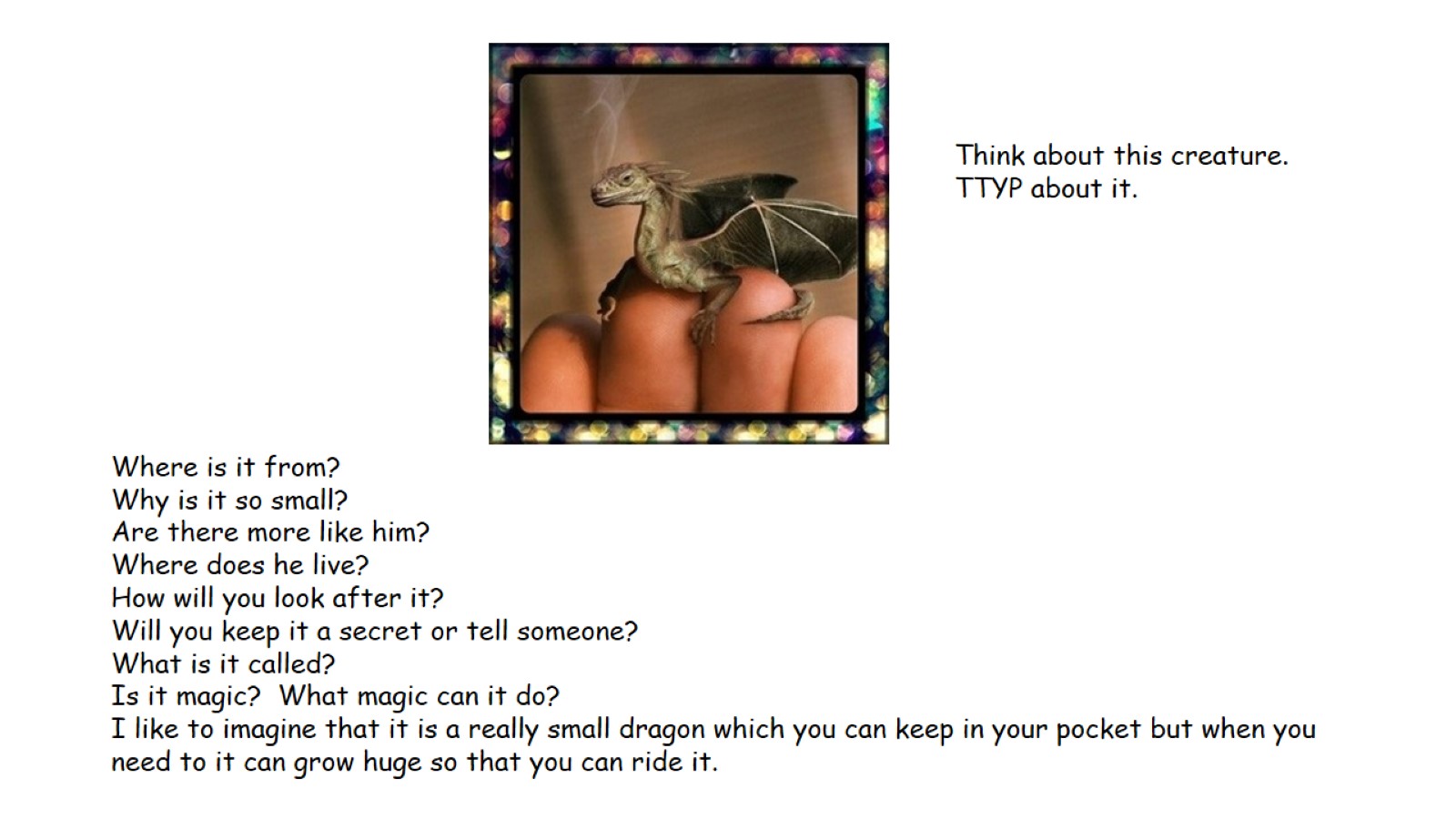 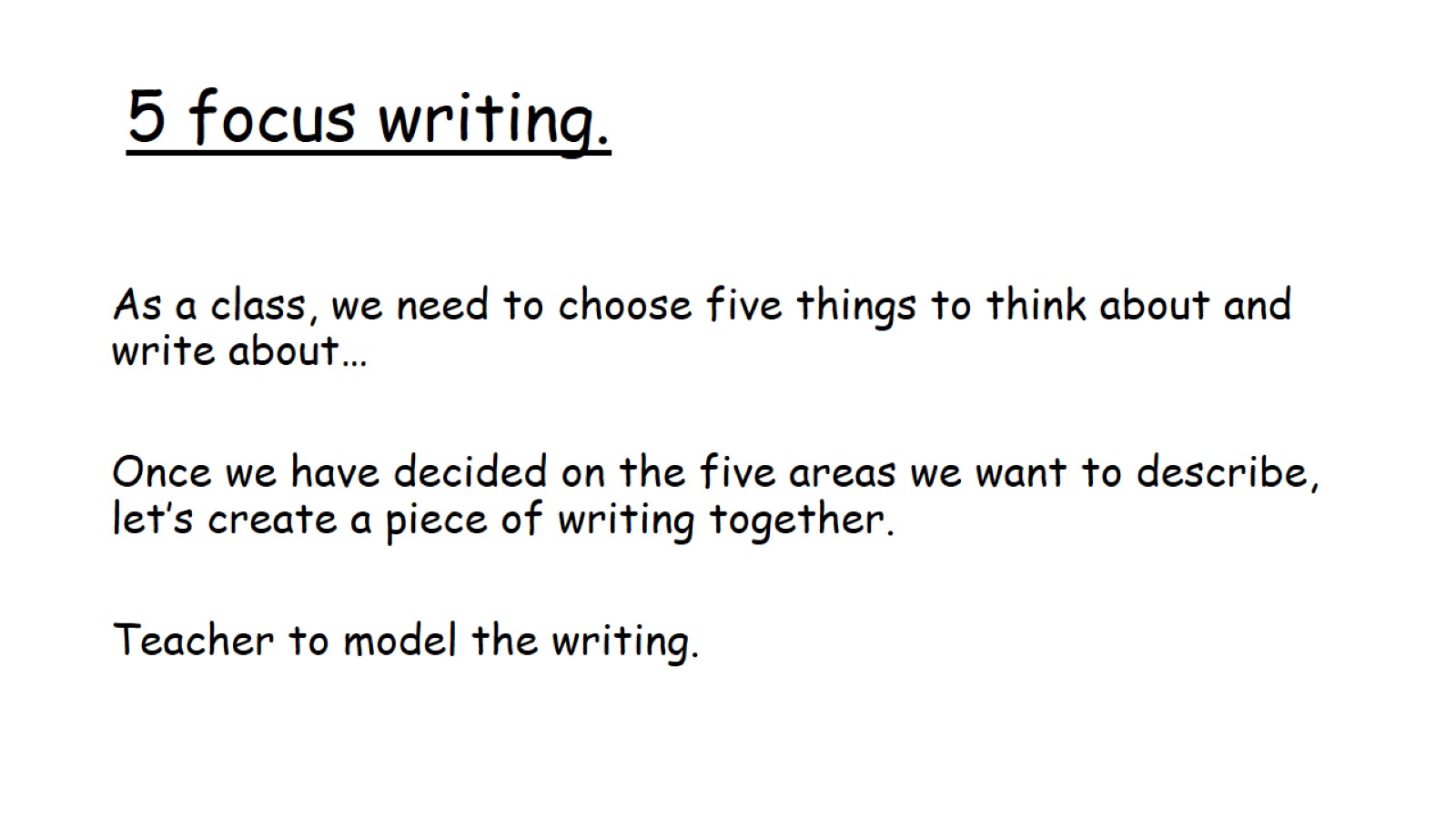 5 focus writing.
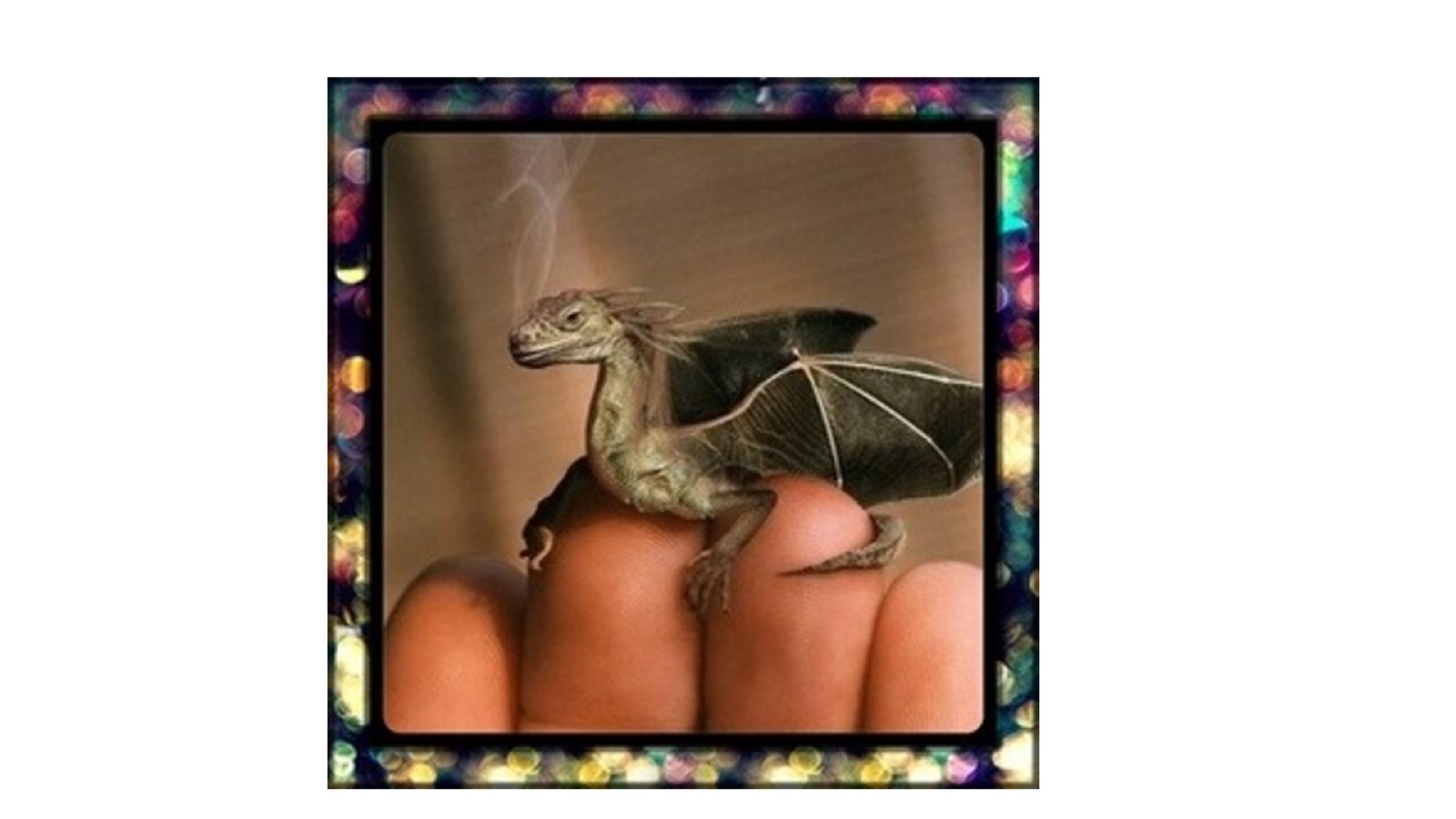 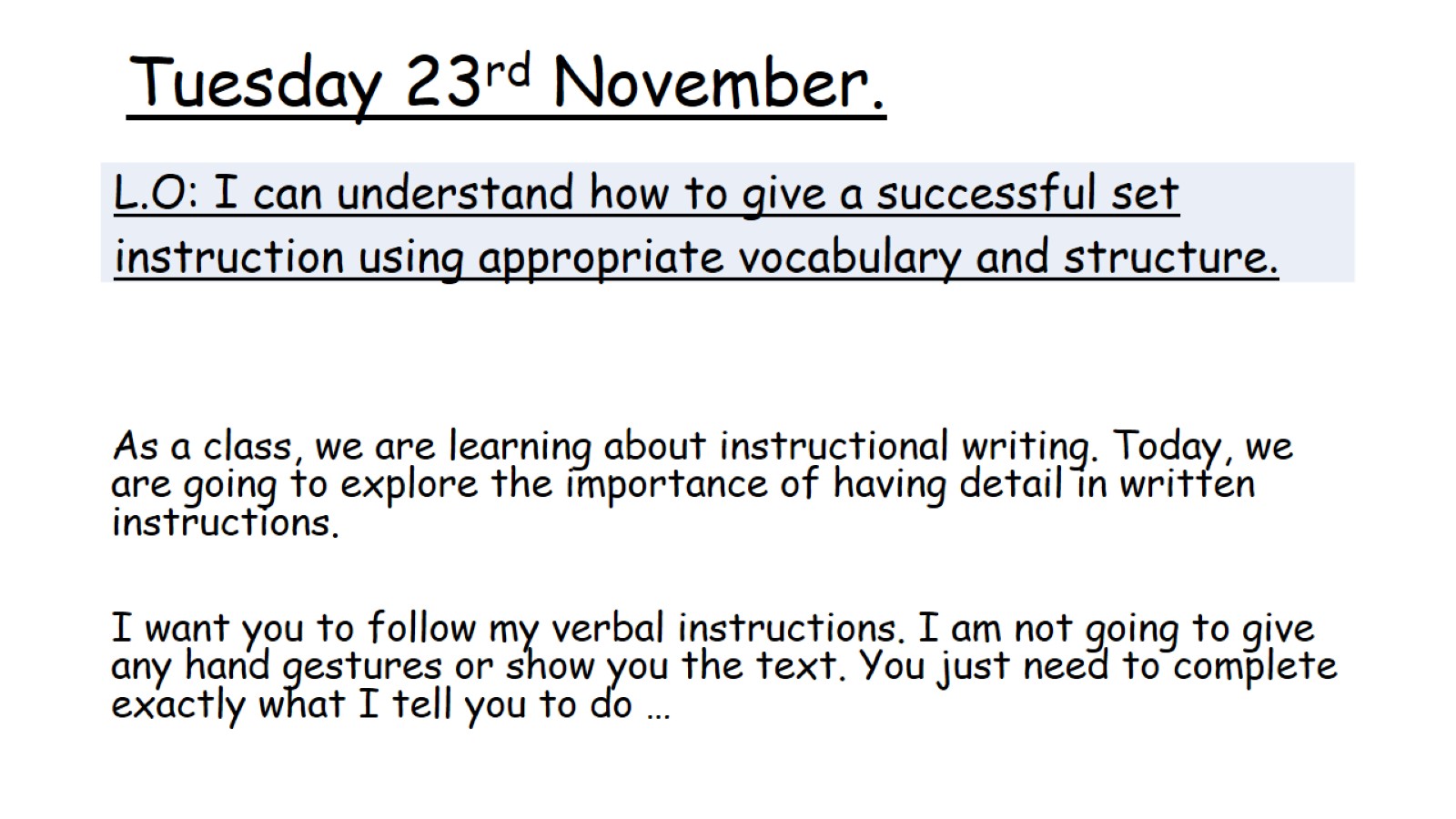 Tuesday 23rd November.
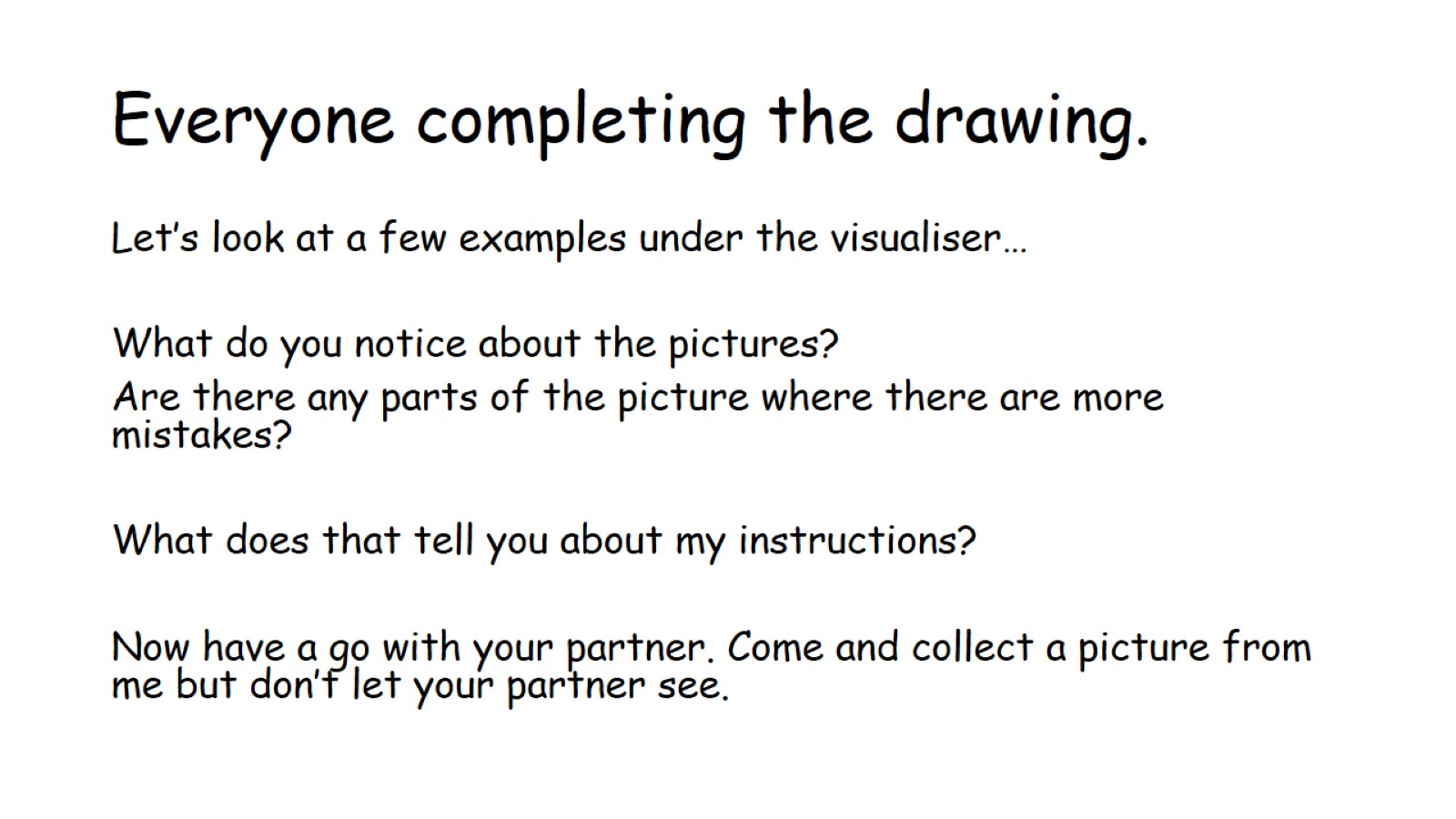 Everyone completing the drawing.
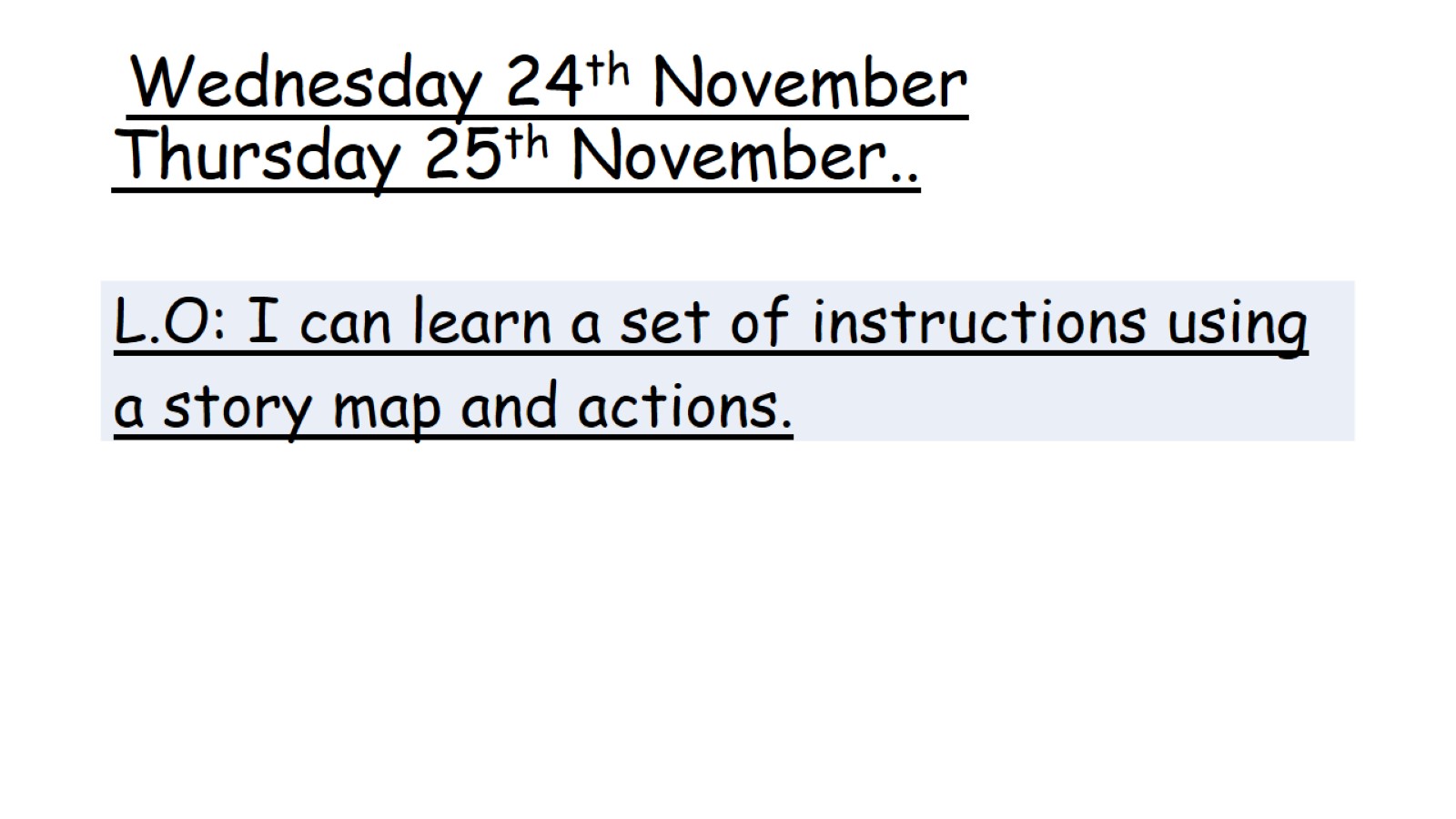 Wednesday 24th NovemberThursday 25th November..
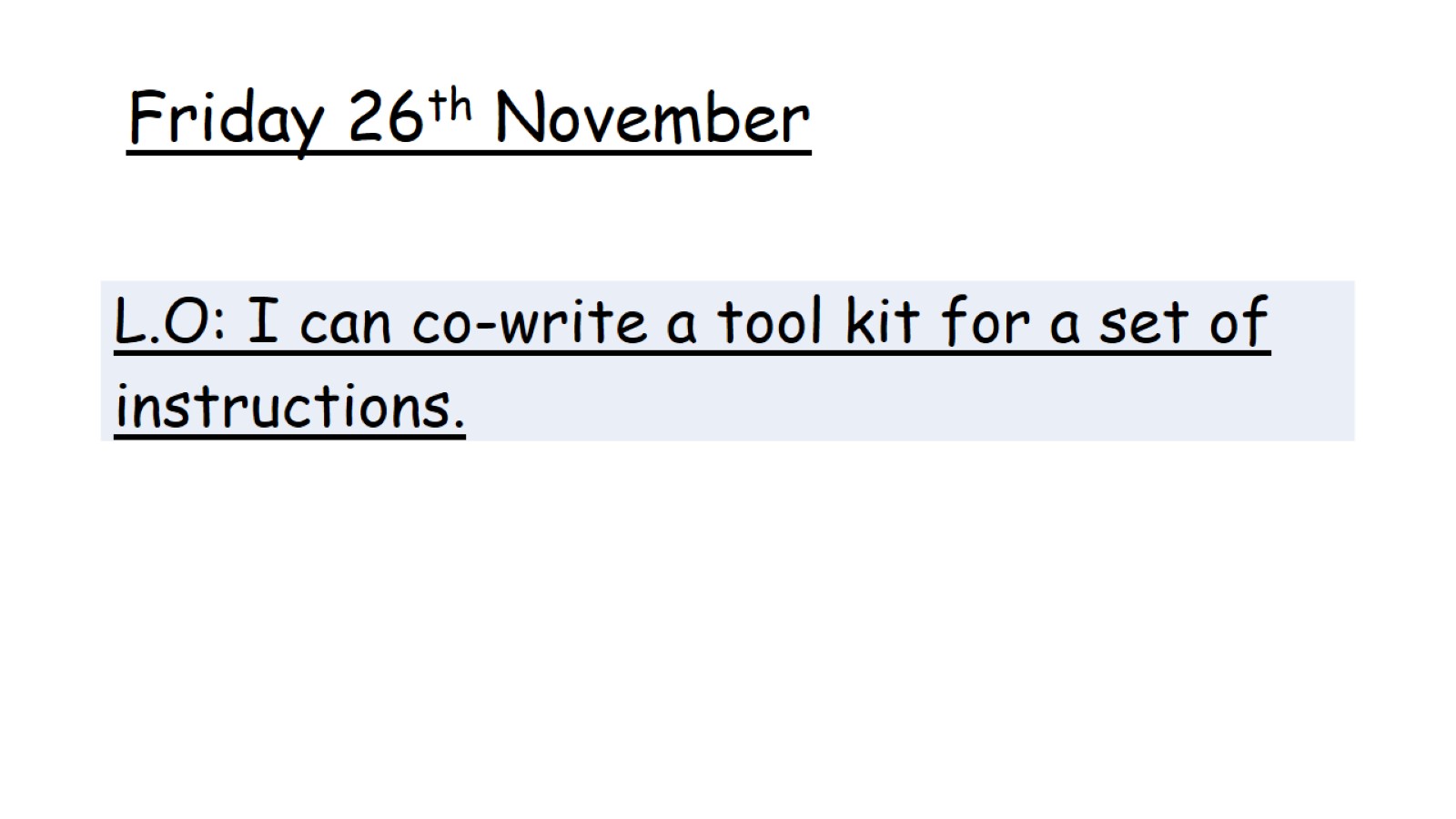 Friday 26th November
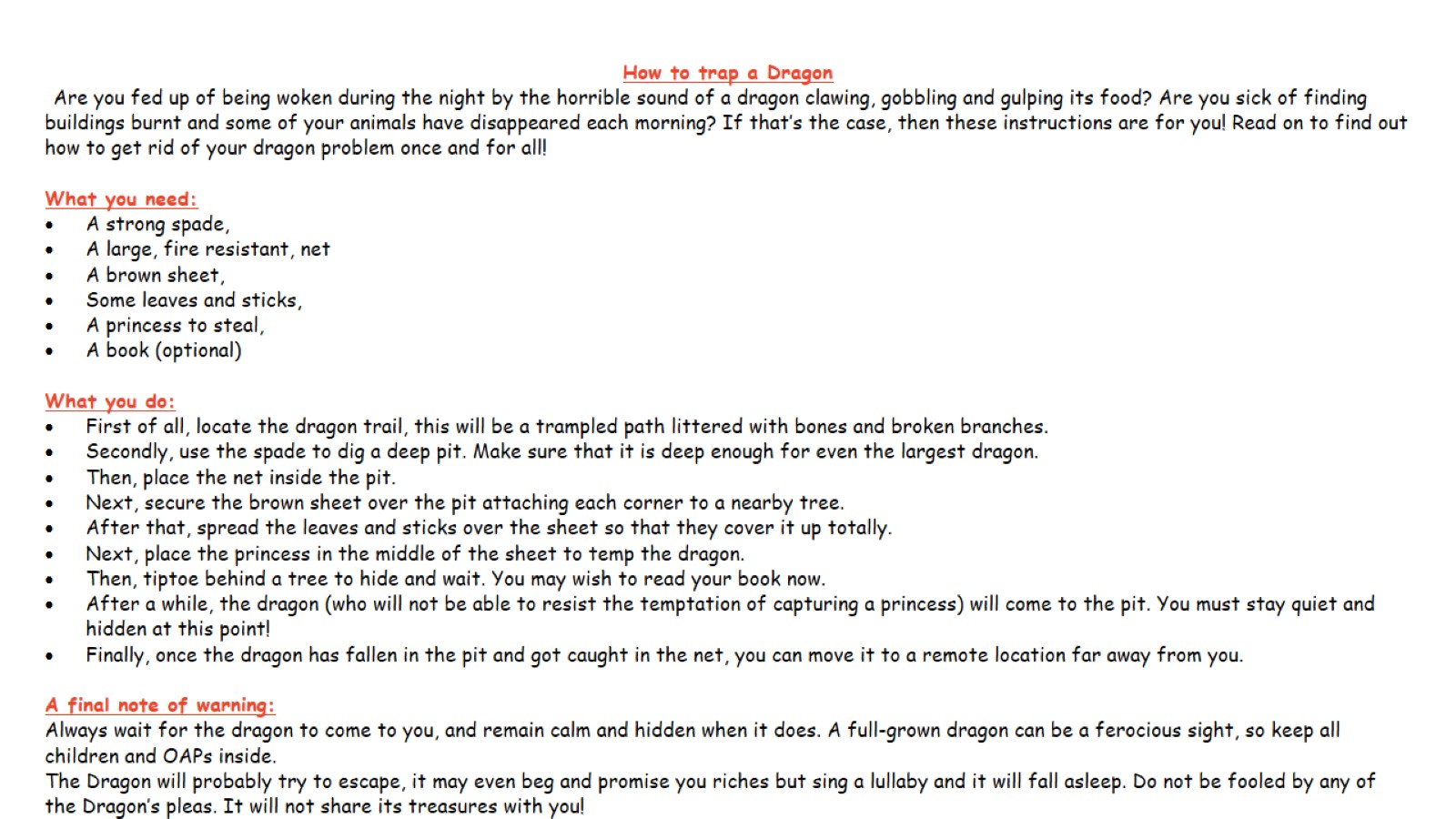 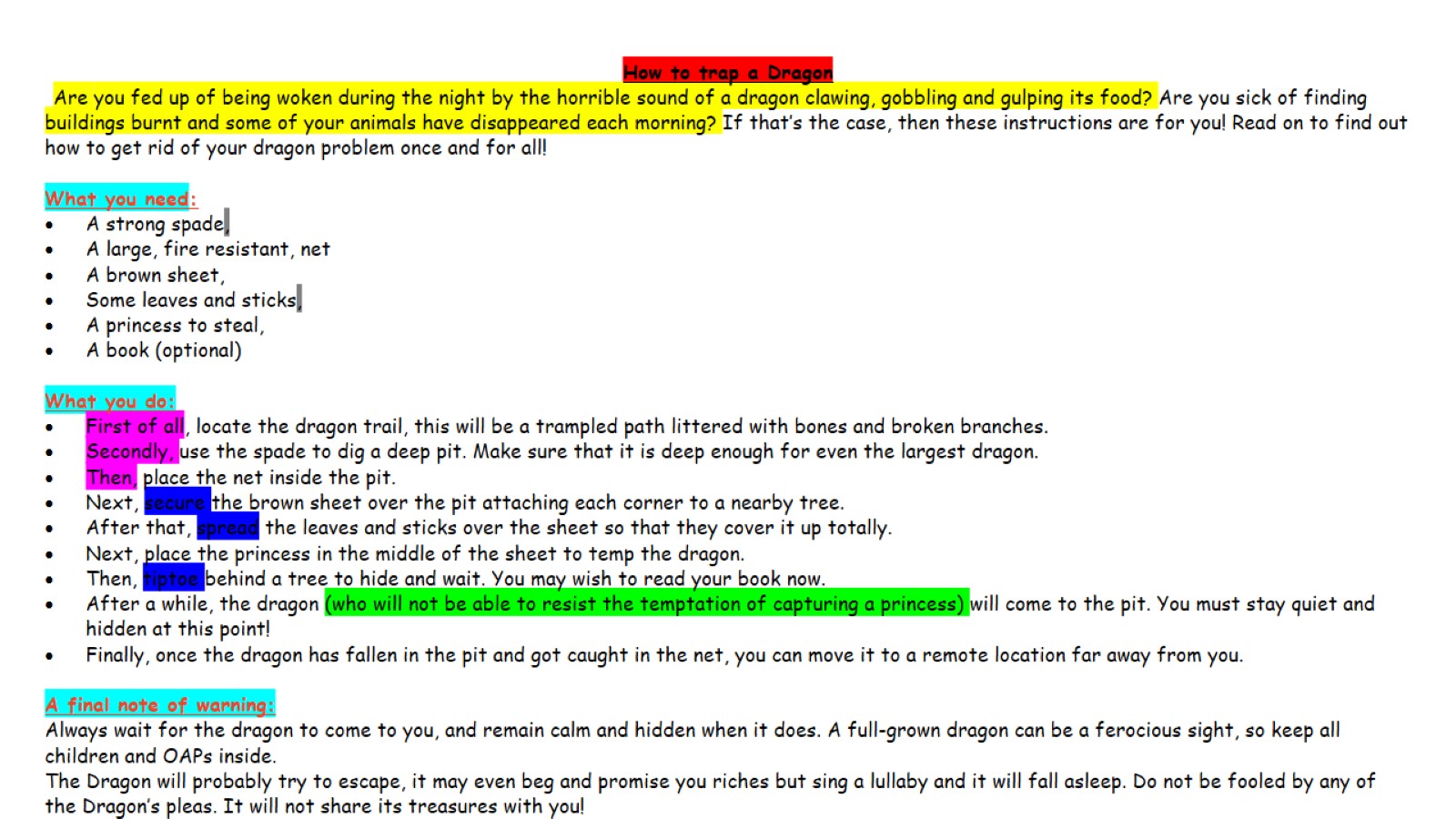 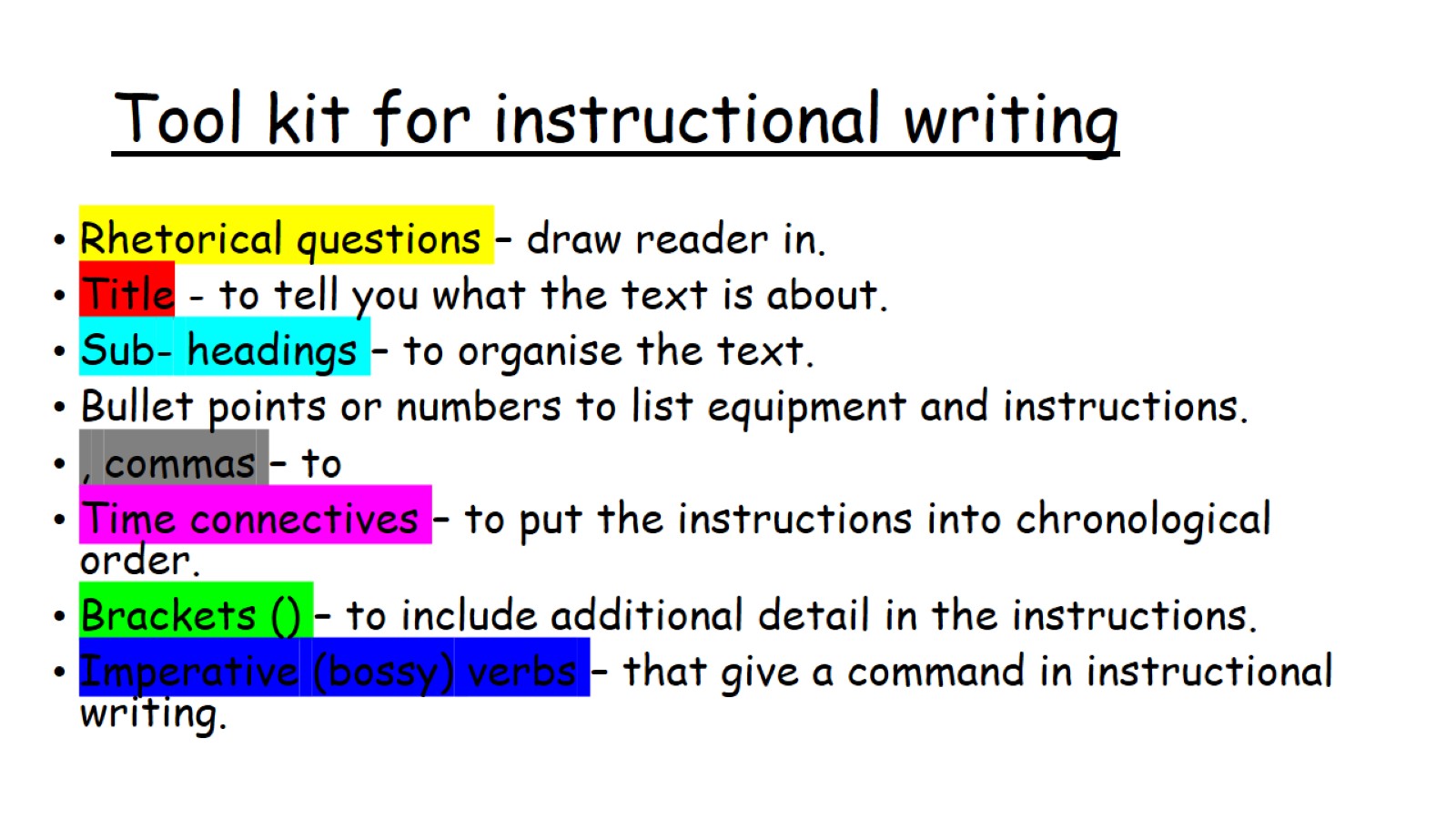 Tool kit for instructional writing